Antiparasitic Drugs for Large & Small Animals
Extracted from:
Handbook of Veterinary Pharmacology by
Walter H. Hsu
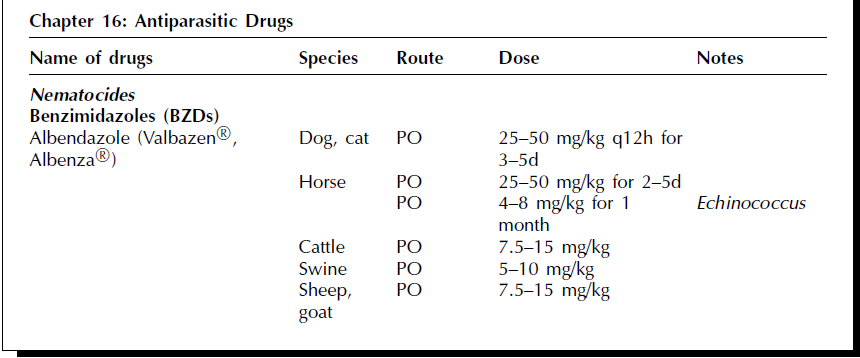 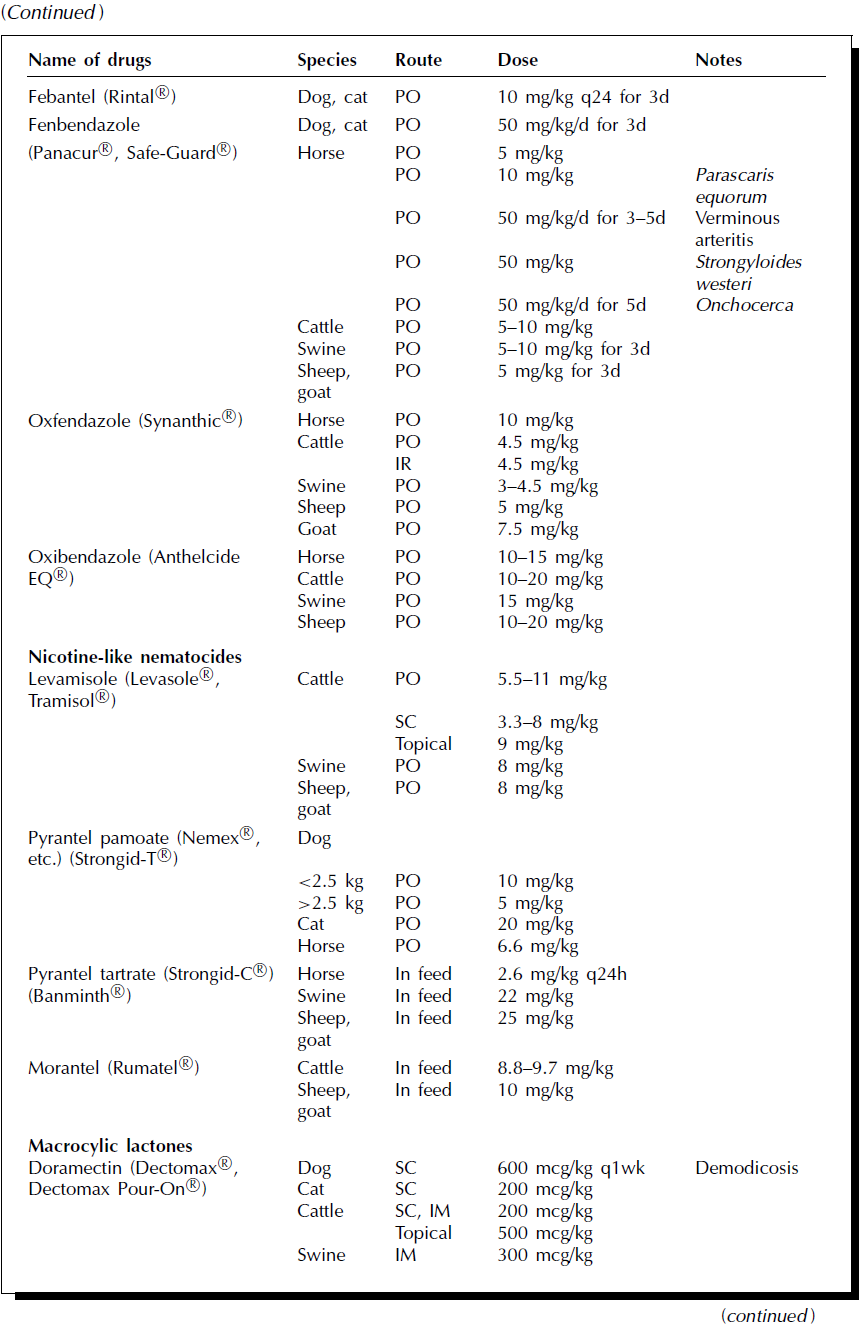 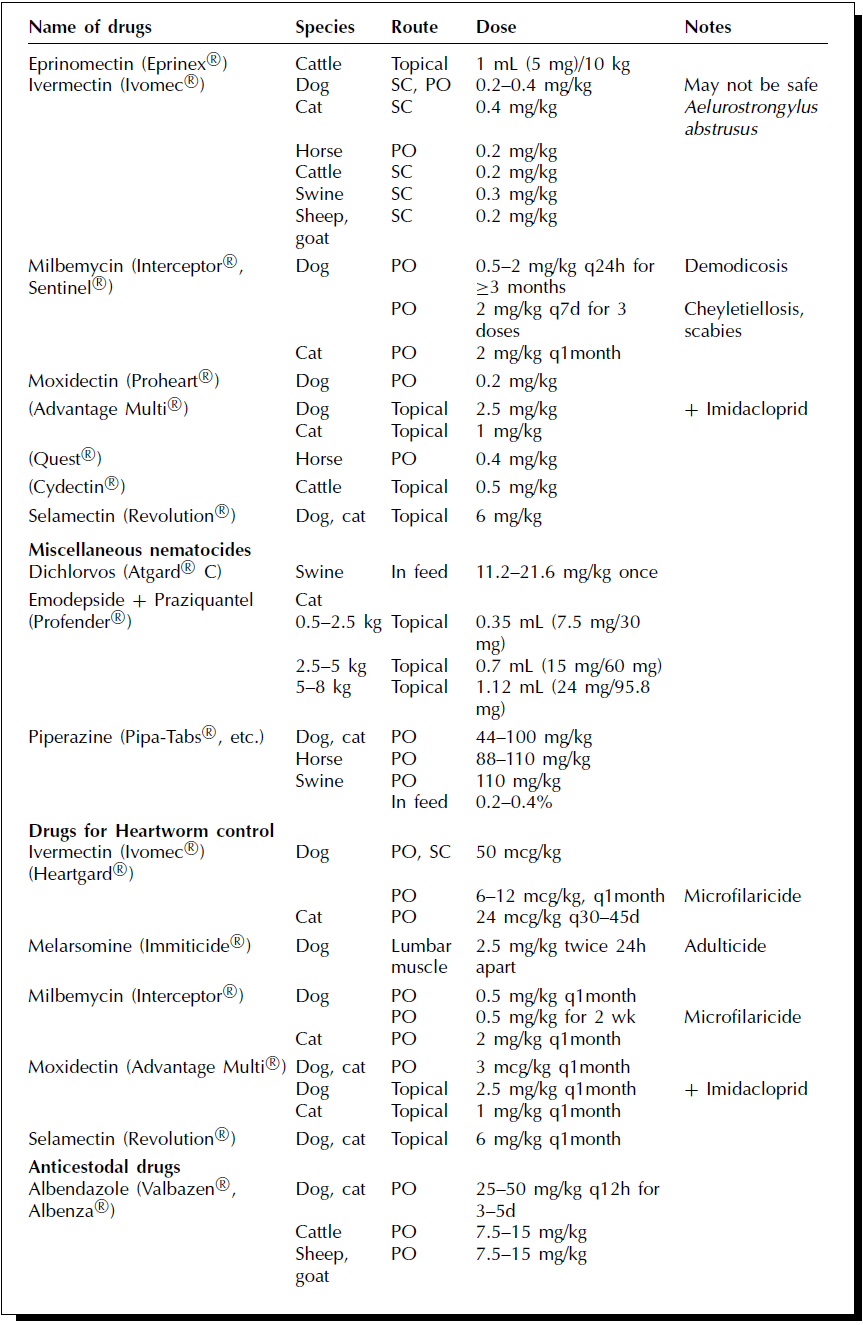 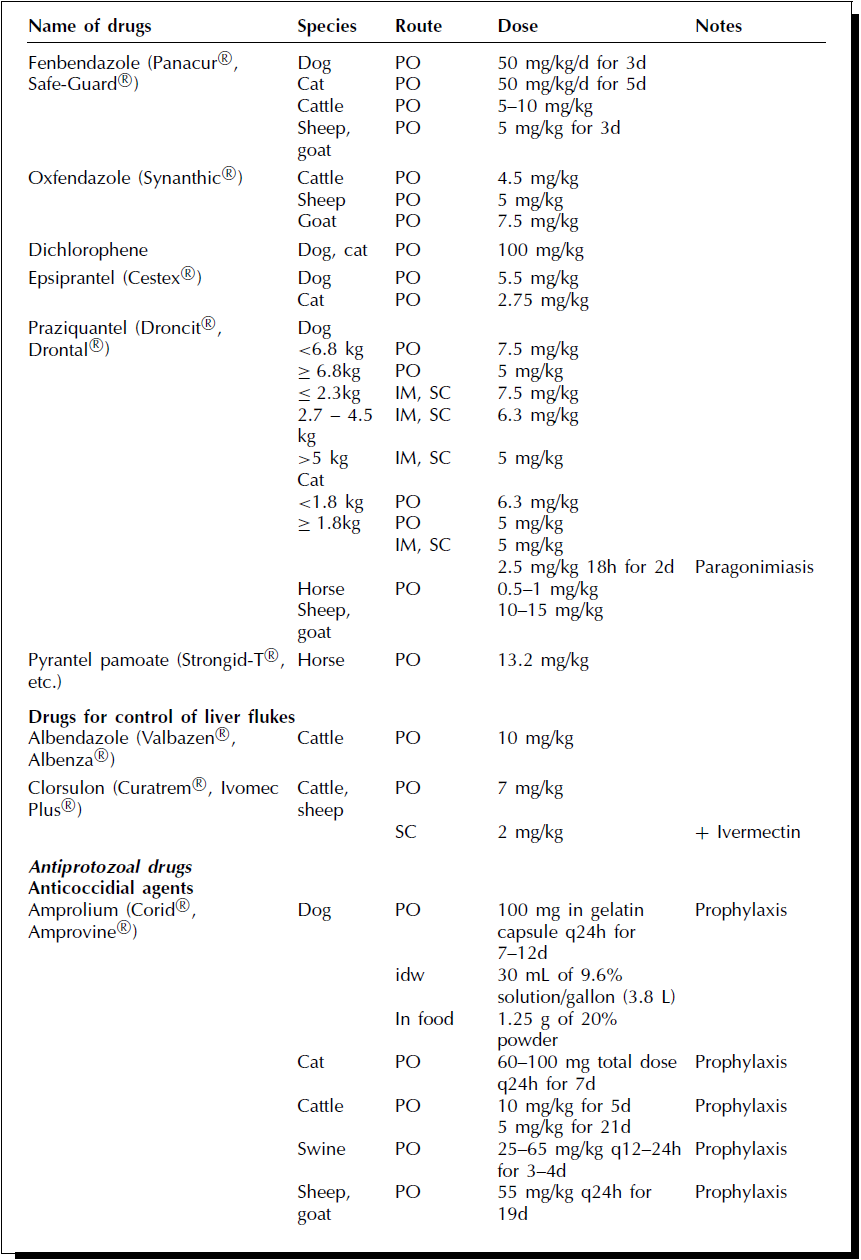 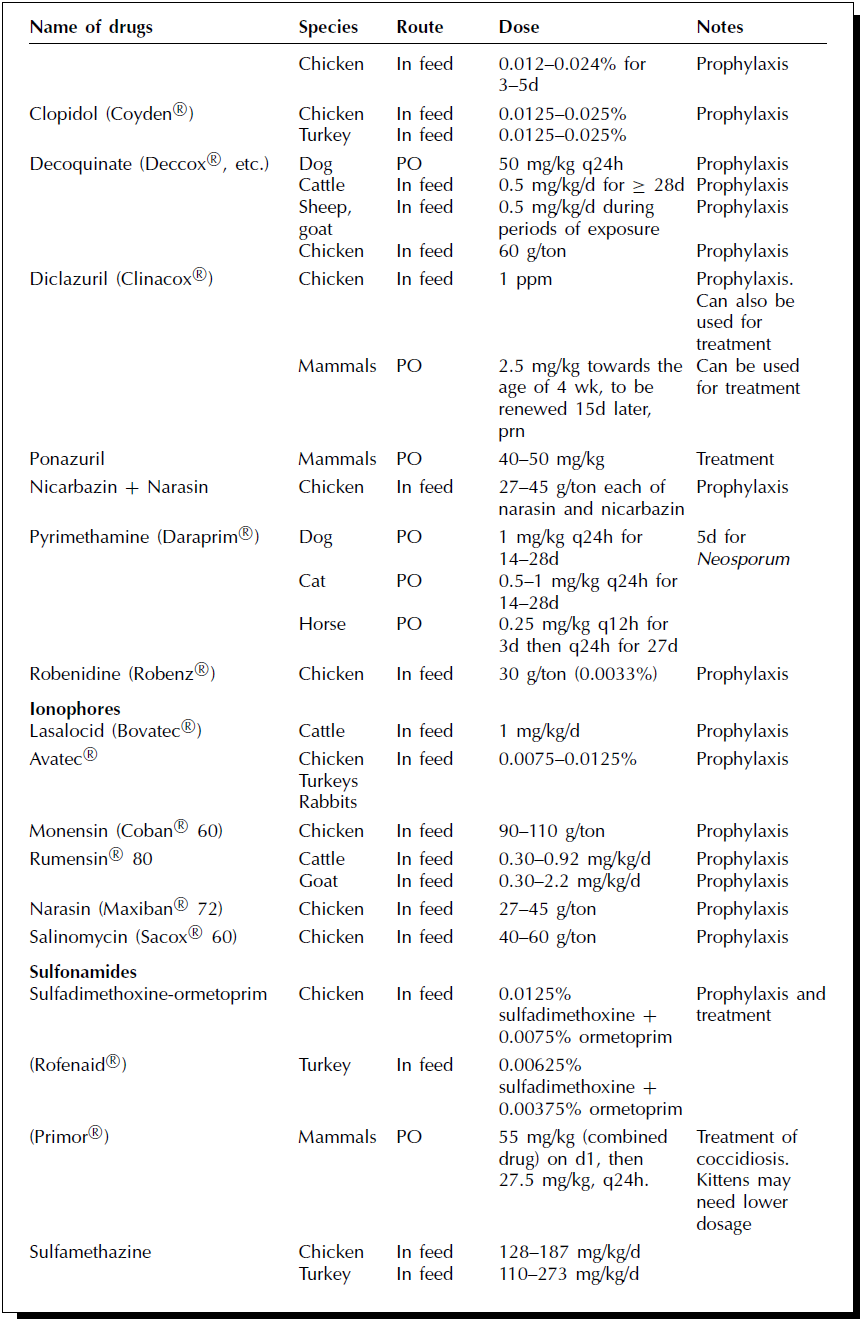 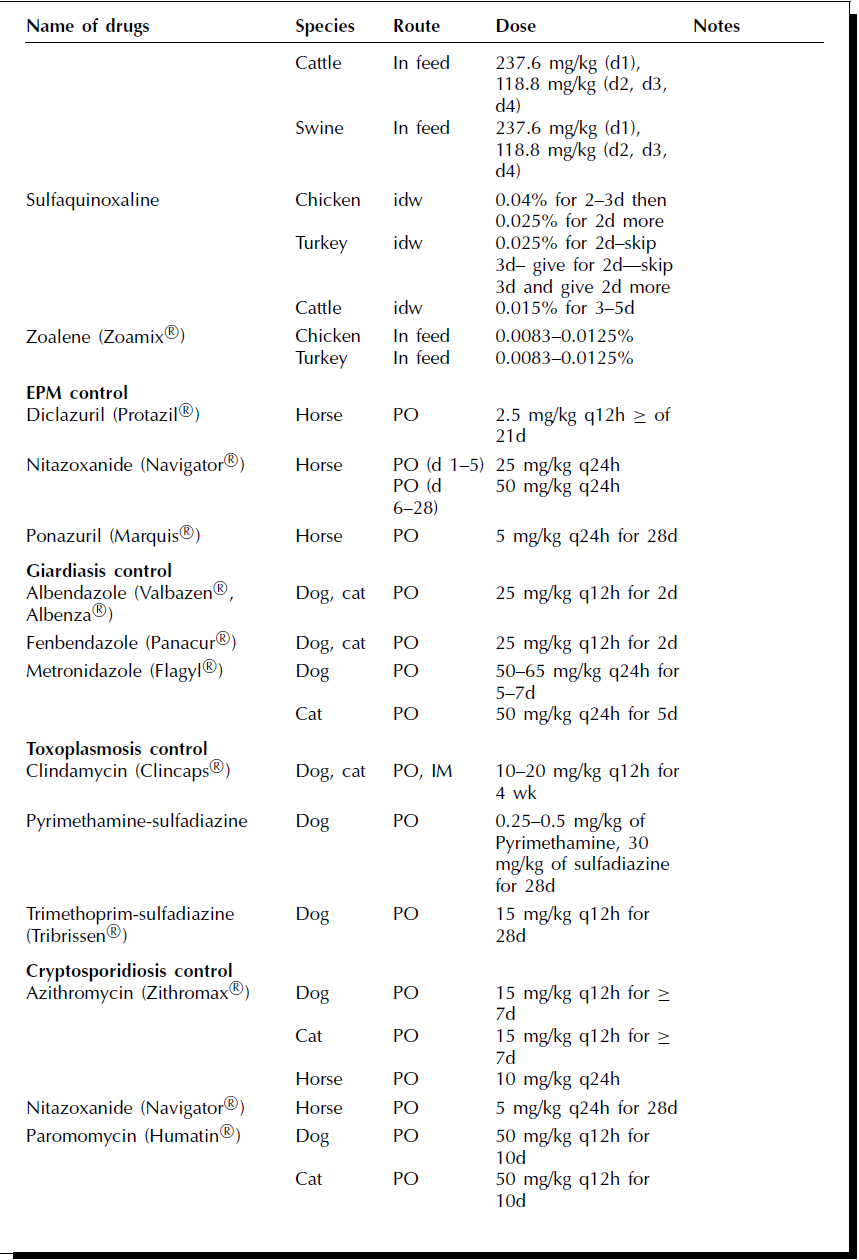 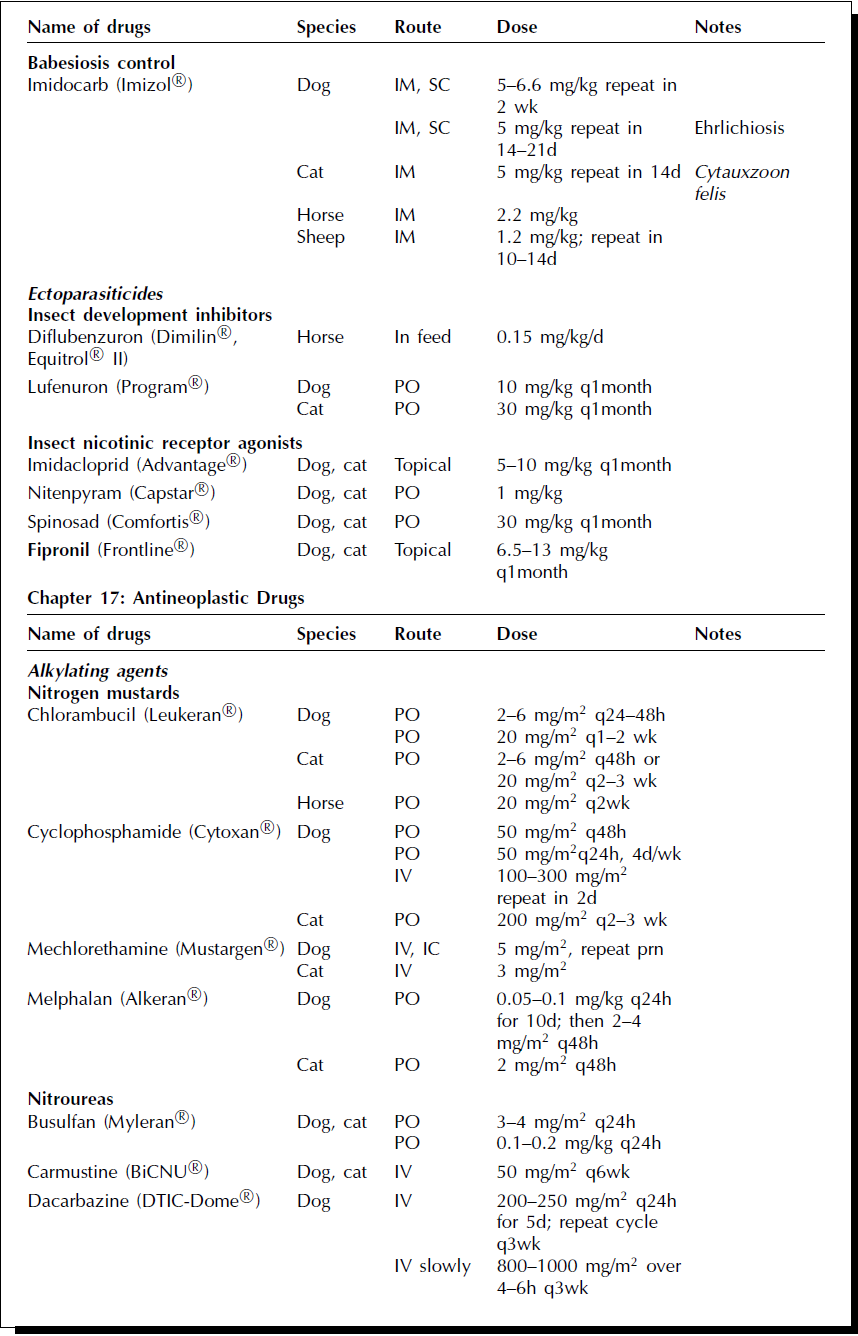